UWA Law SCHOOL
Outsourcing to Charities: Service Recipients and Review of Charity Decisions
Ian Murray
Outsourcing to Charities
Provision of govt funded services to the public where those govt funded services are provided by a non-govt entity under some relationship with govt. 
Current trend: increasing / 43% of total charity revenue
Can potential/current service recipients challenge decisions made by a charity delivering outsourced functions?
Eg housing provider represents to tenant that they have a ‘home for life’ – review of decision to shut home?
Eg can prospective students challenge a charity’s decision to close a local school?
Eg decision to relocate tenants to different housing.
Administrative Law vs Charity Law
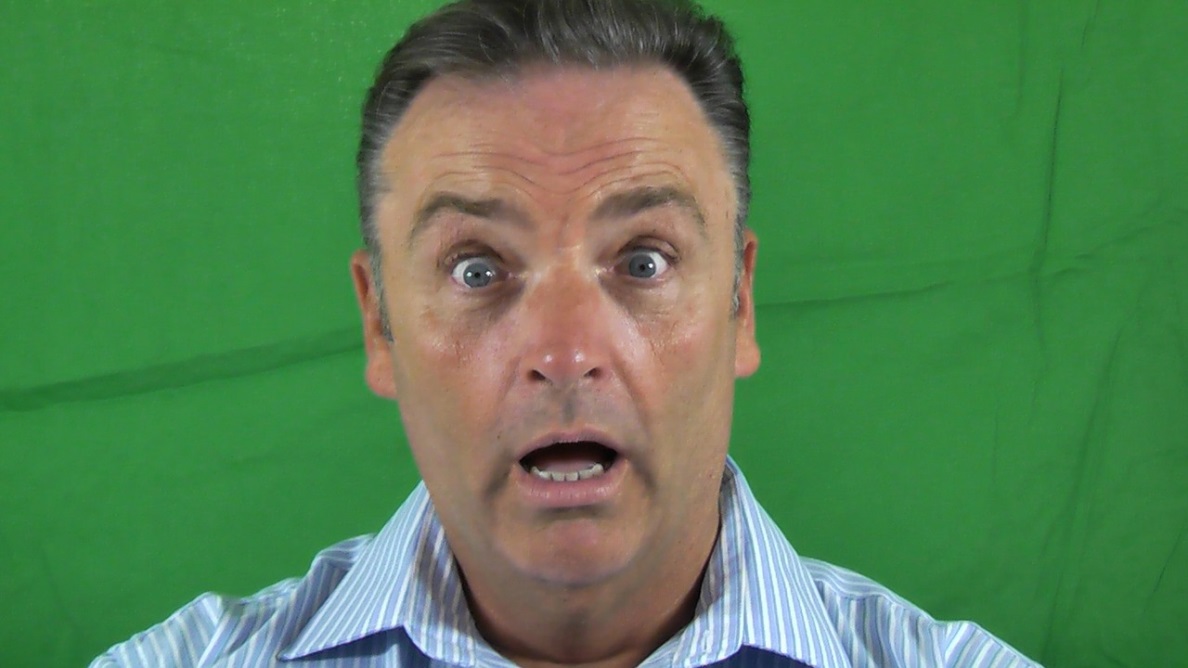 Scope of Decisions
Admin Law:
ADJR need for a decision of an administrative character under an enactment
NEAT suggests not where services outsourced by grant/contract
Even where entity created by legislation, difficult: Griffith University v Tang
Constitution s75(v) and Judiciary Act 1903 s39B(1) need for an ‘officer of the Cth’
State/Territory Supreme Court inherent jurisdiction has no ‘officer’ requirement, but acceptance of Datafin public functions principle is patchy
Charity Law:
Decisions made in breach of duties by charity controllers and their delegates
Grounds
Admin Law:
Procedural: rule against bias; fair hearing rule 
Reasoning process: irrelevant considerations, improper purpose etc
Decisional: error of law, Wednesbury unreasonableness

Charity Law:
Duties that apply to the exercise of powers require controllers/some delegates to exercise powers in good faith, for a proper purpose and to act upon genuine consideration
Must ascertain and follow the terms of the constitution/trust and must not act irrationally or capriciously
Duties of loyalty include no conflict, no unauthorised profit rules, with slight statutory augmentation
Standing
Admin Law:
A-G has standing
Person must have a ‘special interest’ and not a mere emotional or intellectual connection
Charity Law:
A-G & ACNC have standing
Qld and Tas charity proceedings legislation & inherent jurisdiction in Vic (possibly NT and incorporated charities): interested person
SA & ACT plus past or potential recipients of benefits
WA & NSW*: open standing
Remedies
Admin Law:
Certiorari to quash a decision, prohibition to prevent illegal decision, mandamus to require performance – remake the decision, plus declarations and injunctions

Charity Law:
Declaration that decision invalid, mandatory or prohibitory injunctions
ACNC can also issue directions and seek injunctions
Plus 
potentially remove/replace charity controllers
ACNC enforceable undertakings – good for systemic
settle administrative scheme or directions in relation to administration to deal with systemic issues
Summary
Questions / Feedback?
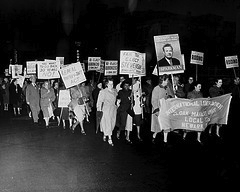 Photo 5780PB18F7D from the Kheel Center for Labor-Management Documentation and Archives at Cornell University
See flickr.com for licence terms
Ian Murray
Senior Lecturer, University of Western Australia
ian.murray@uwa.edu.au
+8 6488 8520